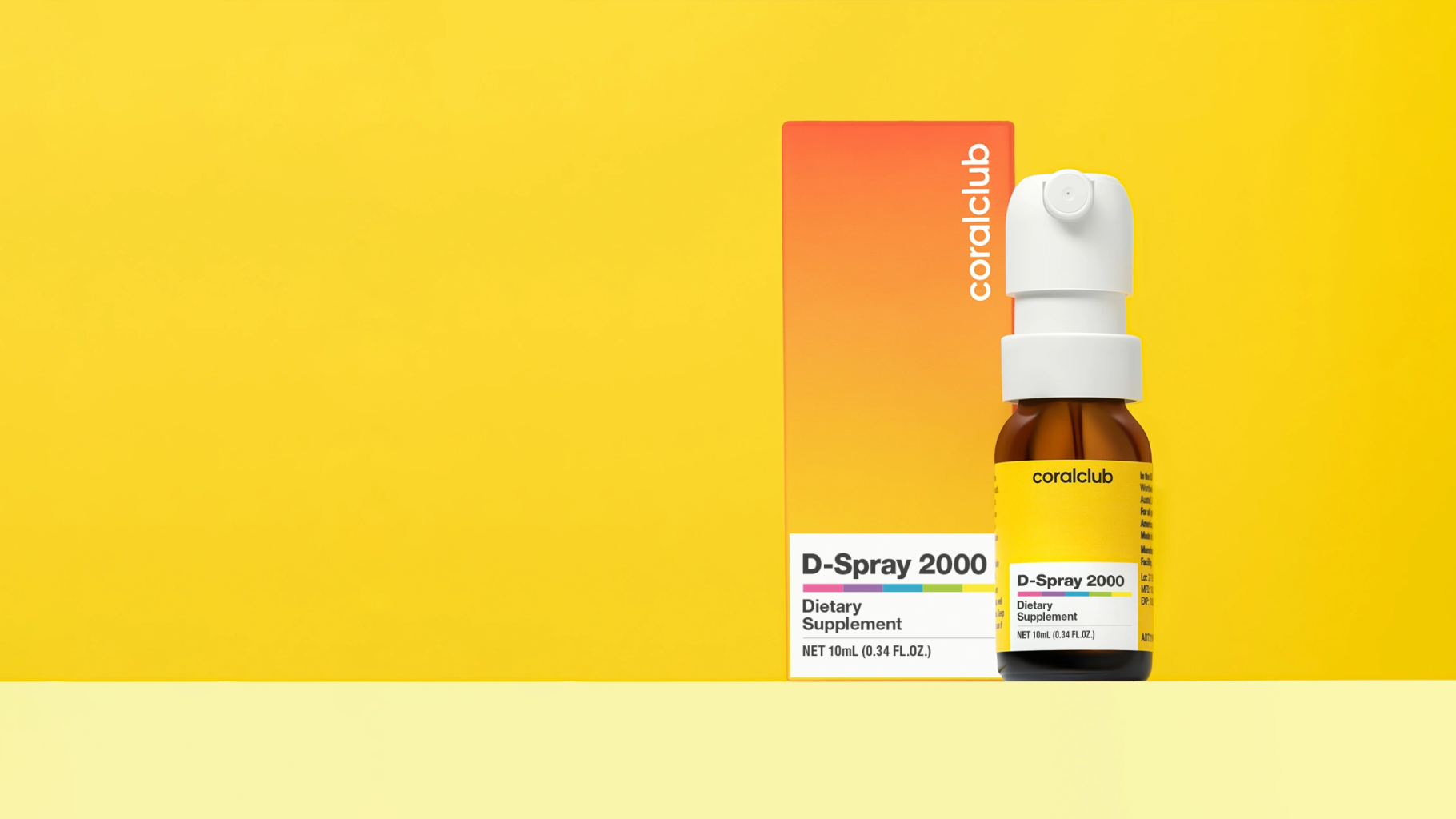 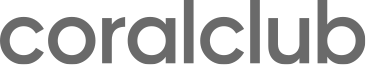 D-Spray 2000
Raggi di salute
5 volte più vitamina D3*
*rispetto a D-Spray
La vitamina D3 regola molti processi nell’organismo
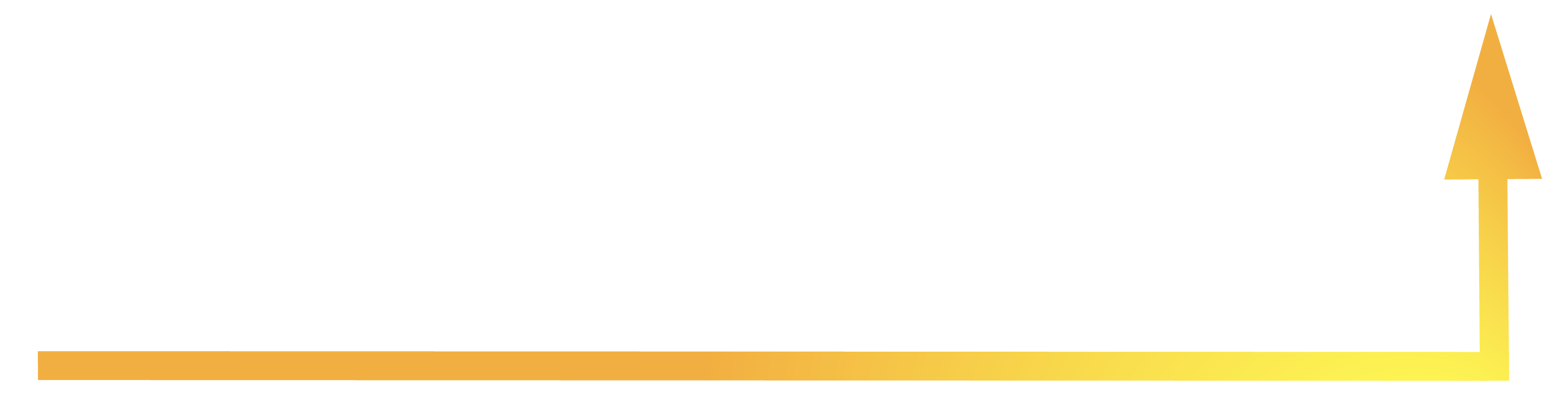 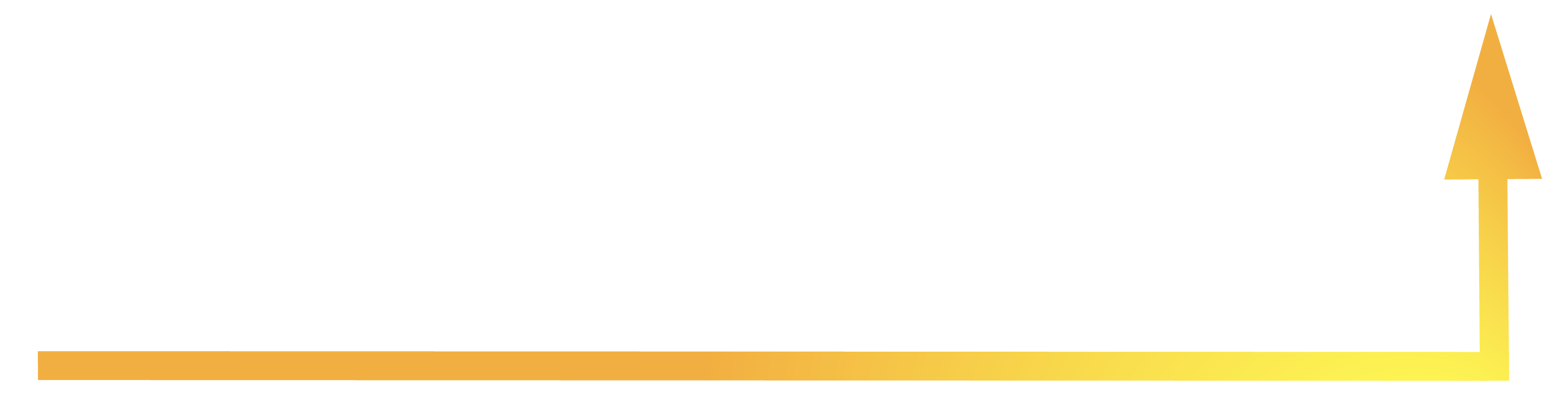 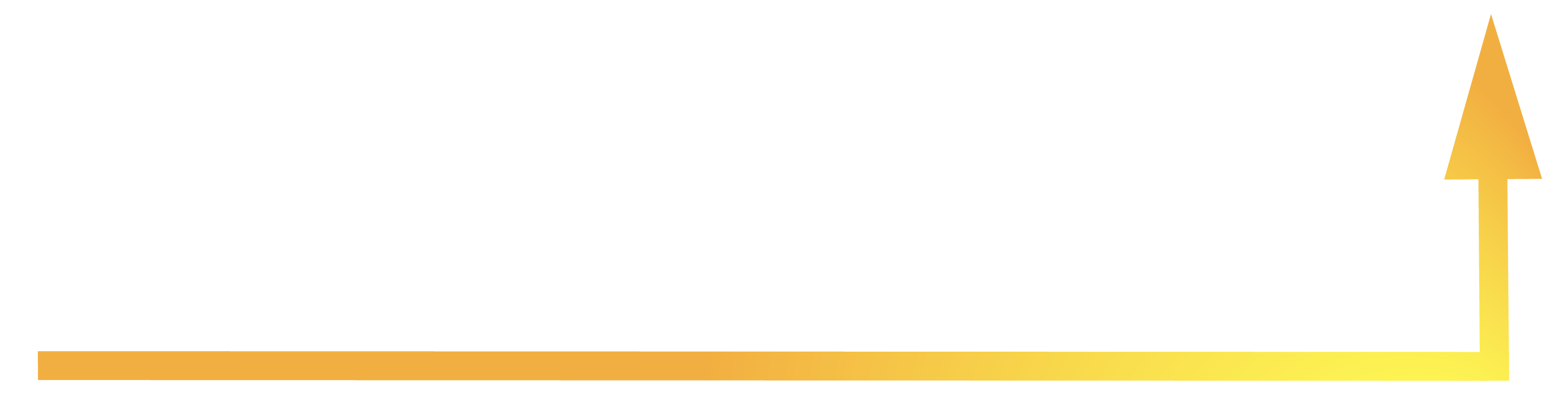 1
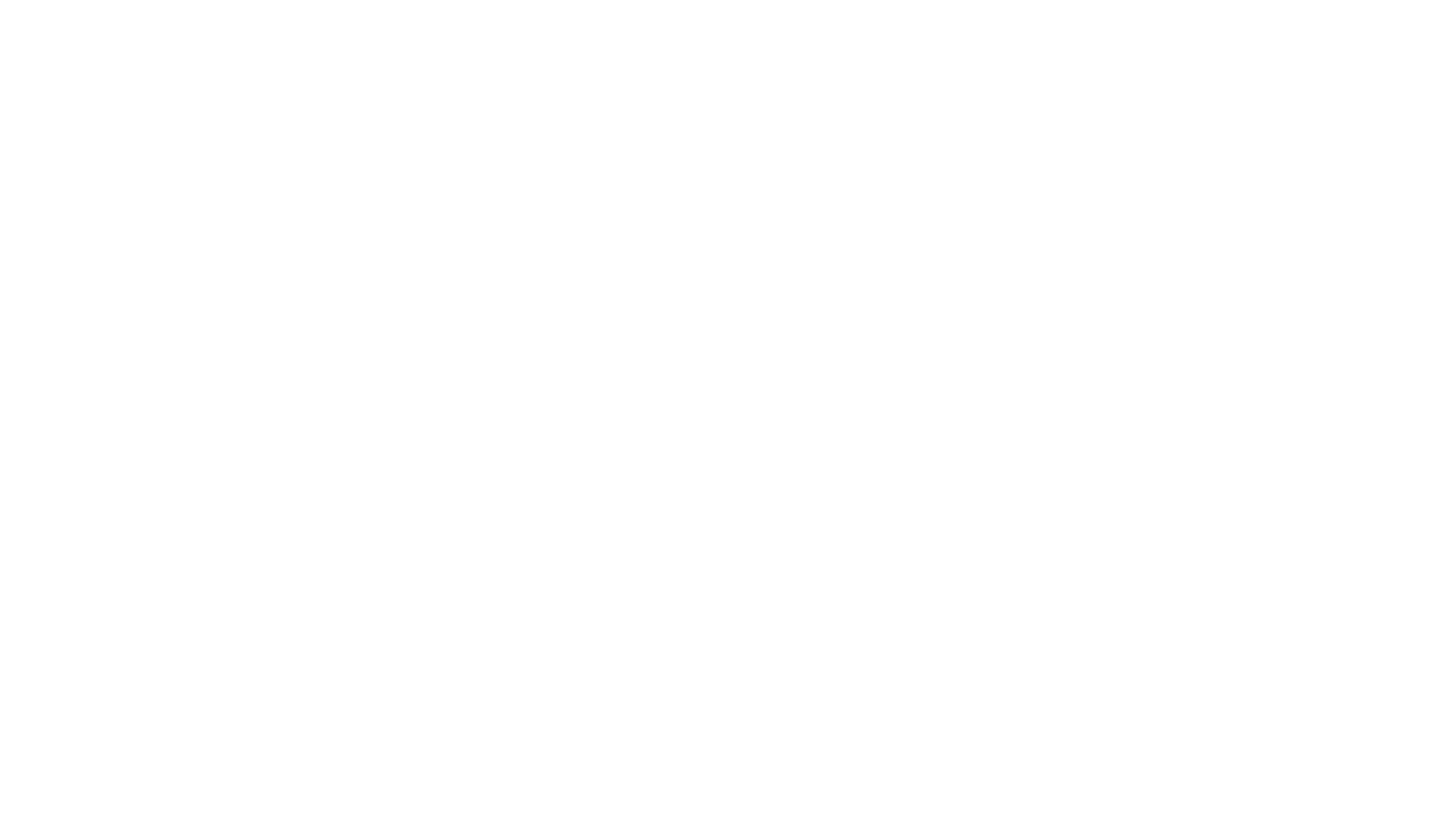 Il nostro organismo è capace di sintetizzarla da solo quando viene esposto alla luce solare.
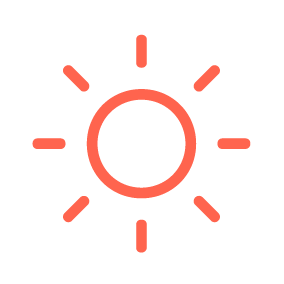 Fino al 50% di raggi UV
2
La vitamina D è difficile da ottenere in quantità sufficiente solo attraverso l’alimentazione.
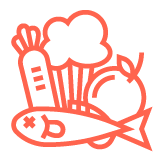 resta intrappolato dalle polveri sospese nell’aria di città, dallo smog e dalle nuvole
D-Spray
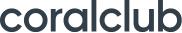 [Speaker Notes: Il corpo umano è un sistema molto complesso in cui tutti gli elementi sono in costante interazione. La salute e il benessere generale di una persona dipendono direttamente da quanto è ben coordinata questa continua attività. L'efficacia delle vitamine può essere potenziata da "molecole ausiliarie", o cofattori. 
Si tratta di composti coinvolti nei processi biochimici. I cofattori che incidono positivamente sugli effetti della vitamina D sono:

Calcio. La vitamina D controlla i livelli di calcio nel corpo. Il minerale è ben assorbito solo in presenza di una quantità sufficiente di vitamina D. Pertanto, queste due sostanze sono indissolubilmente legate tra loro.

Magnesio. Svolge svariate funzioni. Ad esempio, è necessario affinché il cibo venga convertito in energia. Il magnesio è anche coinvolto nell'assorbimento di calcio, fosforo, sodio, potassio e vitamina D. La carenza di magnesio può essere reintegrata non solo con l'aiuto di integratori, ma anche includendo nella dieta alimenti come spinaci, noci, semi oleosi e cereali integrali.

Vitamina K. Responsabile della salute delle ossa, aumenta anche la coagulazione del sangue, quindi è assolutamente necessaria per il corpo umano. Se è carente, si può semplicemente morire per il minimo infortunio. Le vitamine D e K lavorano insieme per quanto concerne il corretto sviluppo osseo. Si possono accrescere le riserve di vitamina K con alimenti quali cavoli, spinaci, fegato, uova e formaggi a pasta dura.

Zinco. Elemento multifunzionale. Grazie al suo contributo il corpo cresce e si sviluppa, si formano nuove cellule, si combattono le infezioni e si assorbono completamente grassi, carboidrati e proteine. Lo zinco facilita anche l'assorbimento della vitamina D e aiuta il calcio a raggiungere le ossa. Si può ottenere questo elemento dalla carne, dalle verdure e da alcuni cereali.

Boro. Benché la quantità necessaria di questa sostanza sia minima, essa è tuttavia insostituibile. Il boro è coinvolto nel metabolismo e nell'assorbimento della vitamina D. Si trova nel burro di arachidi, nel vino, nell'avocado, nell'uvetta e in alcune verdure a foglia.

Vitamina A (retinolo). Controlla la sintesi proteica. Insieme alla vitamina D, interviene nell’attività svolta dal codice genetico. Se una persona ha una carenza di retinolo, la funzionalità della vitamina D ne risulta compromessa. La vitamina A si trova nelle carote, nel mango, nel fegato, nel burro, nel formaggio e nel latte. Il retinolo è una sostanza liposolubile e un potente antiossidante. Se viene introdotto con alimenti vegetali dovrebbe essere sempre associato ad alimenti che contengono grassi per favorire il suo assorbimento.]
Secondo studi recenti, la carenza di vitamina D3 è una realtà a livello globale, cioè in tutto il mondo, anche nei paesi soleggiati
Carenza
Insufficienza
Percentuale di popolazione adulta con carenza (inferiore a 25 nmol/L) o insufficienza (inferiore a 50 nmol/L) di vitamina D3
Austria
Francia
Germania
Russia
Turchia
Olanda
Spagna
D-Spray
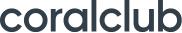 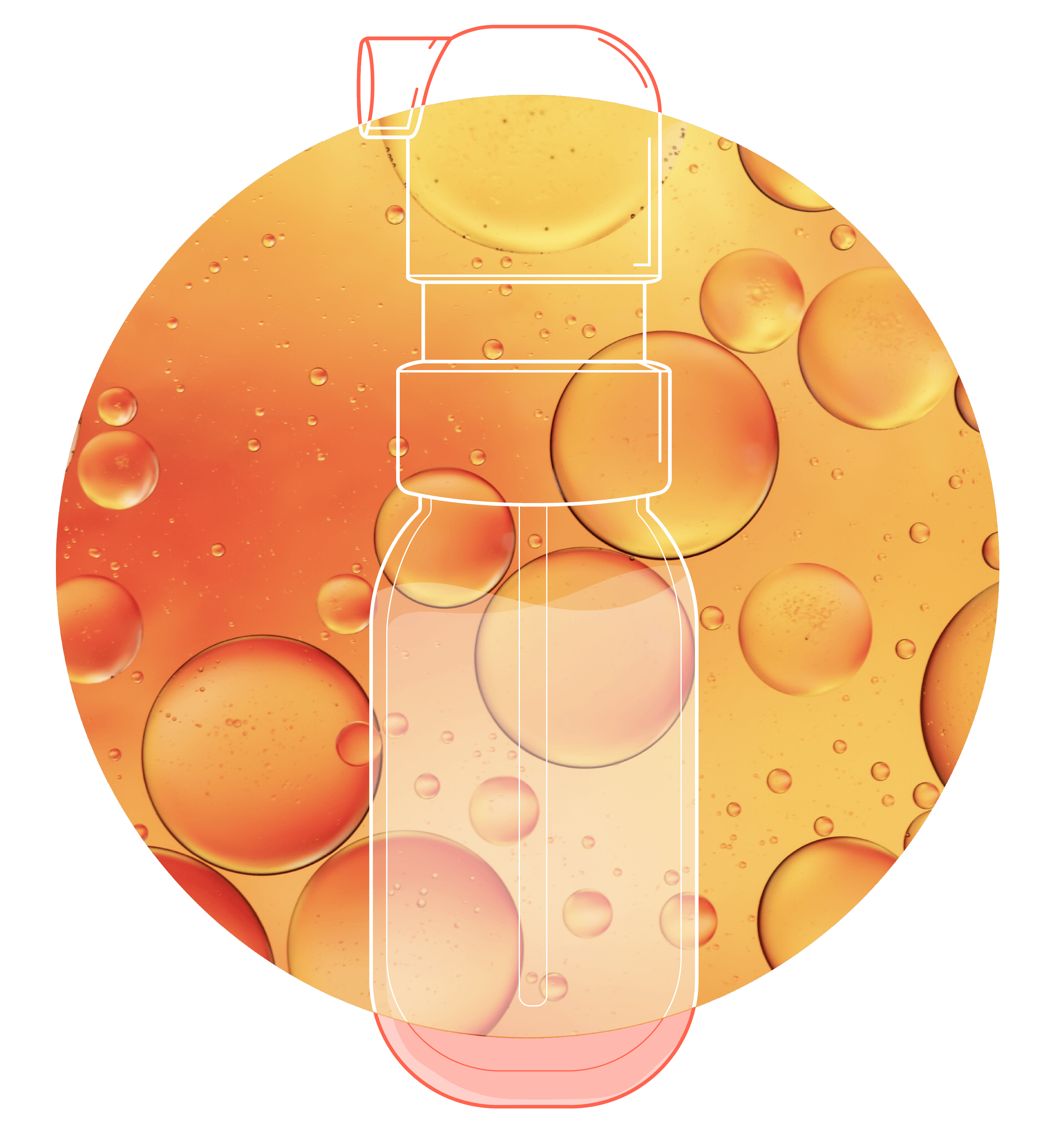 Affinché tutti gli organi e sistemi svolgano compiutamente la loro attività la vitamina D3 deve non soltanto giungere nell’organismo in quantità sufficiente, ma deve anche essere assorbita nel miglior modo possibile.
Lo spray contiene acidi grassi 
a catena media (MCT), che contribuiscono ad un assorbimento più rapido e naturale della vitamina D3
D-Spray
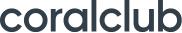 [Speaker Notes: La vitamina D liposolubile è considerata la forma più naturale di questa vitamina. Poiché la vitamina D stessa è liposolubile, è più naturale assumerla in combinazione con l'olio di cocco. Il colecalciferolo liposolubile tende ad accumularsi nel fegato o nel tessuto adiposo, il che consente di creare nell’organismo una sorta di riserva di vitamina.

L'olio di cocco (MCT) è molto utilizzato in vari ambiti della vita. L’ assunzione con D-Spray sarà utile:

- per la perdita di peso;
- in caso di disturbi della digestione;
- in situazioni di immunodeficienza;
- per fornire energia durante l’attività sportiva;
- in presenza di disturbi cognitivi (associati alla memoria, all'attenzione, ecc.).]
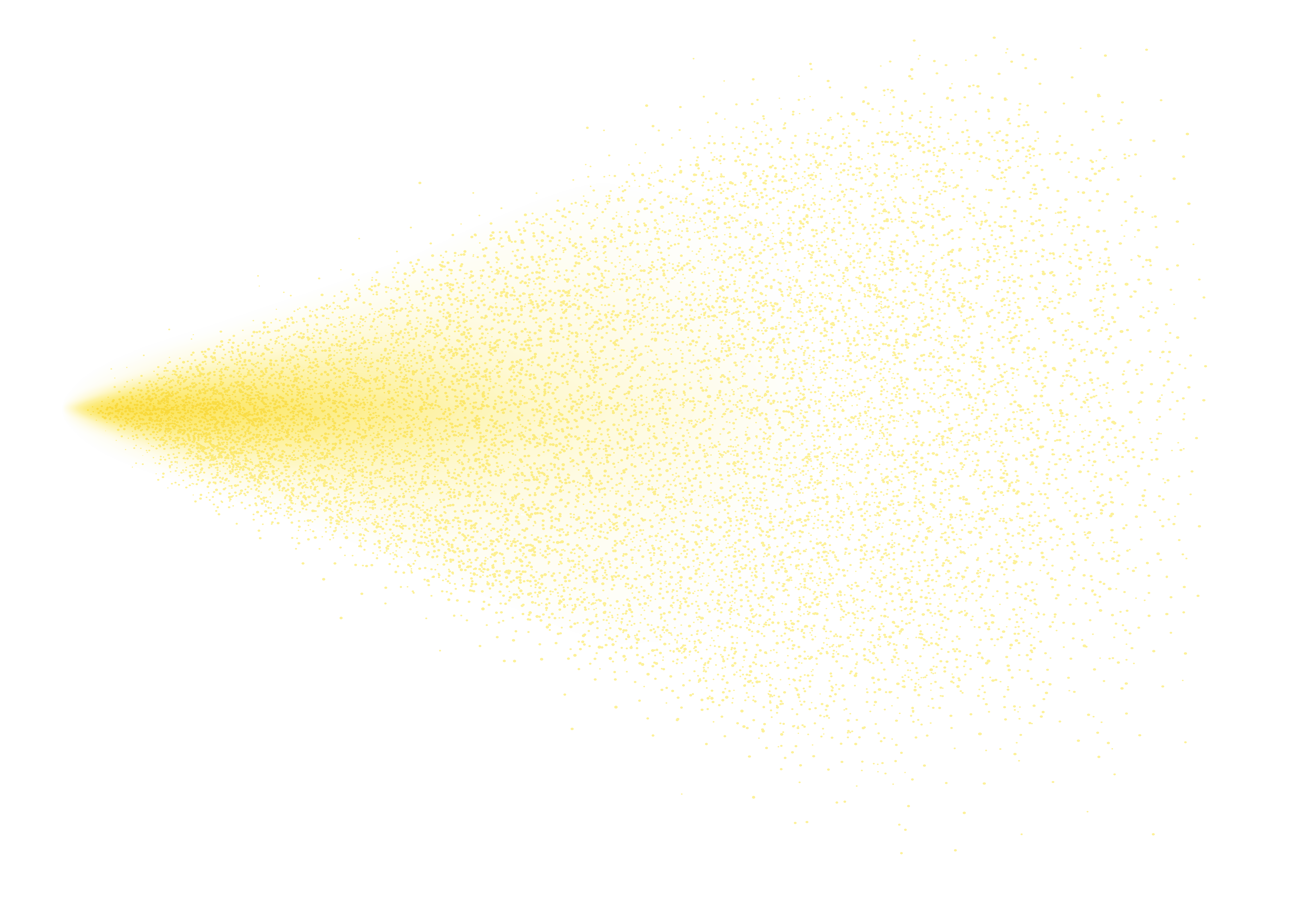 La forma spray è 
un modo efficace per assumere questa vitamina
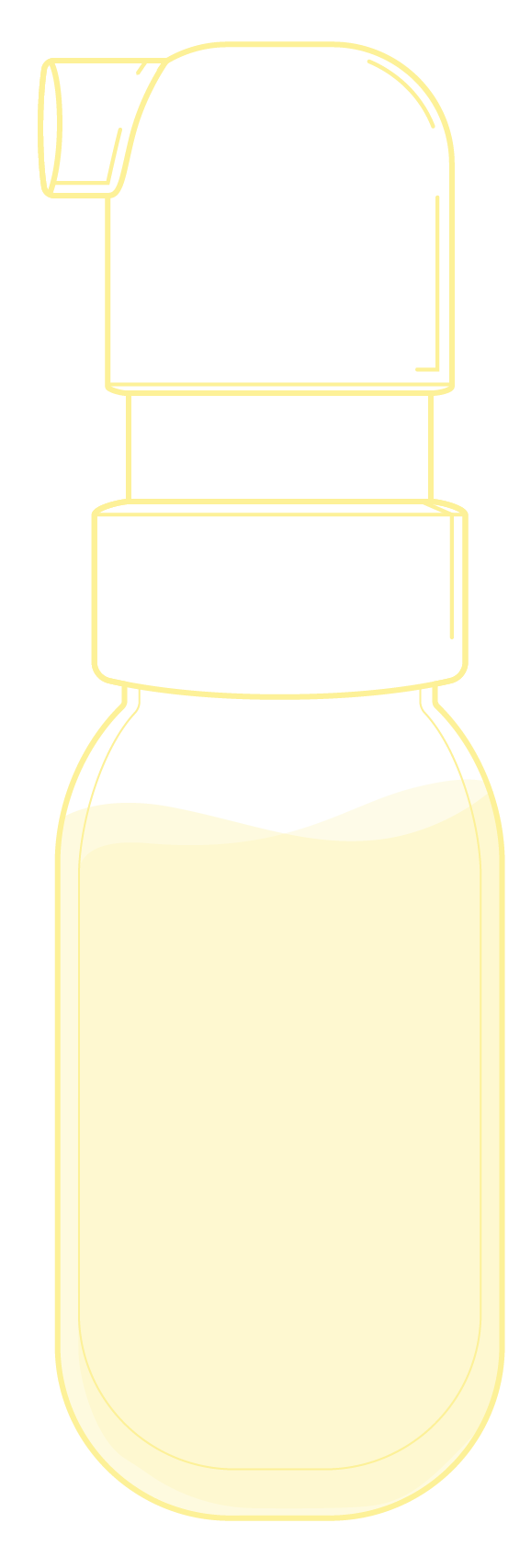 Le piccolissime particelle spruzzate penetrano facilmente nel flusso sanguigno attraverso la mucosa orale. La fine atomizzazione aumenta l'area di assorbimento.
L’efficacia dello spray vitaminico liposolubile è clinicamente dimostrata
3
D-Spray
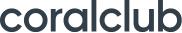 Benefici apportati dalla nebulizzazione 
della vitamina D3
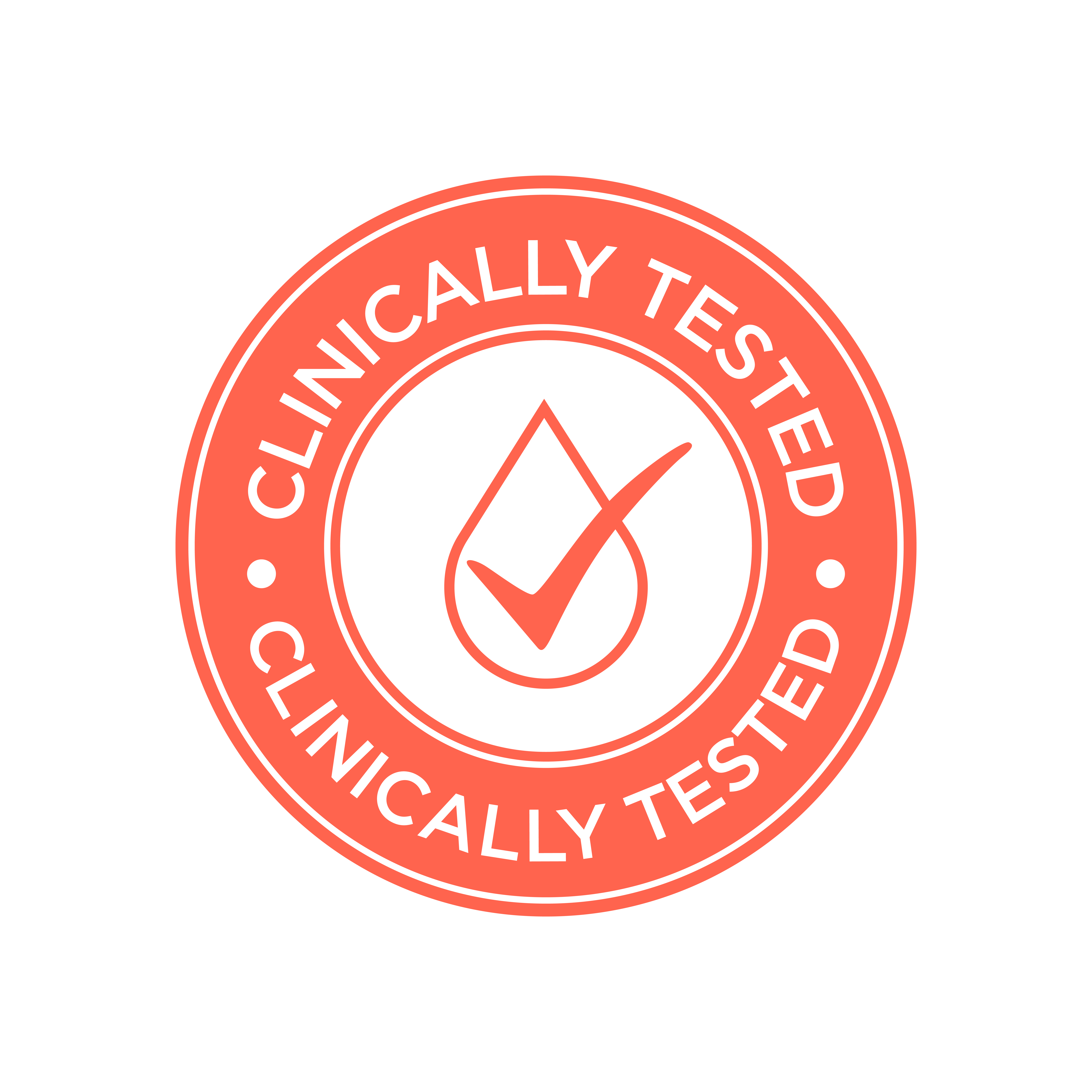 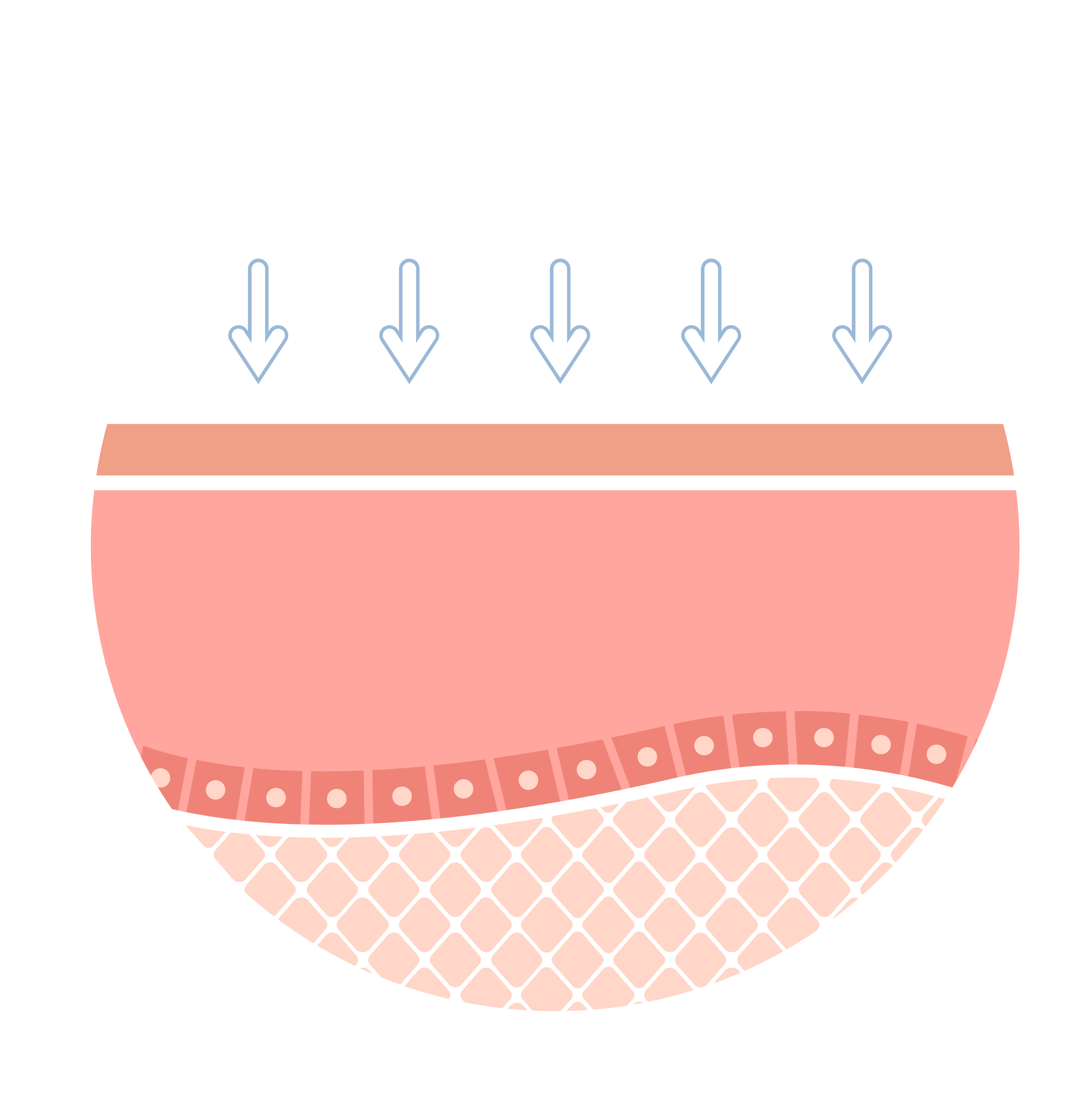 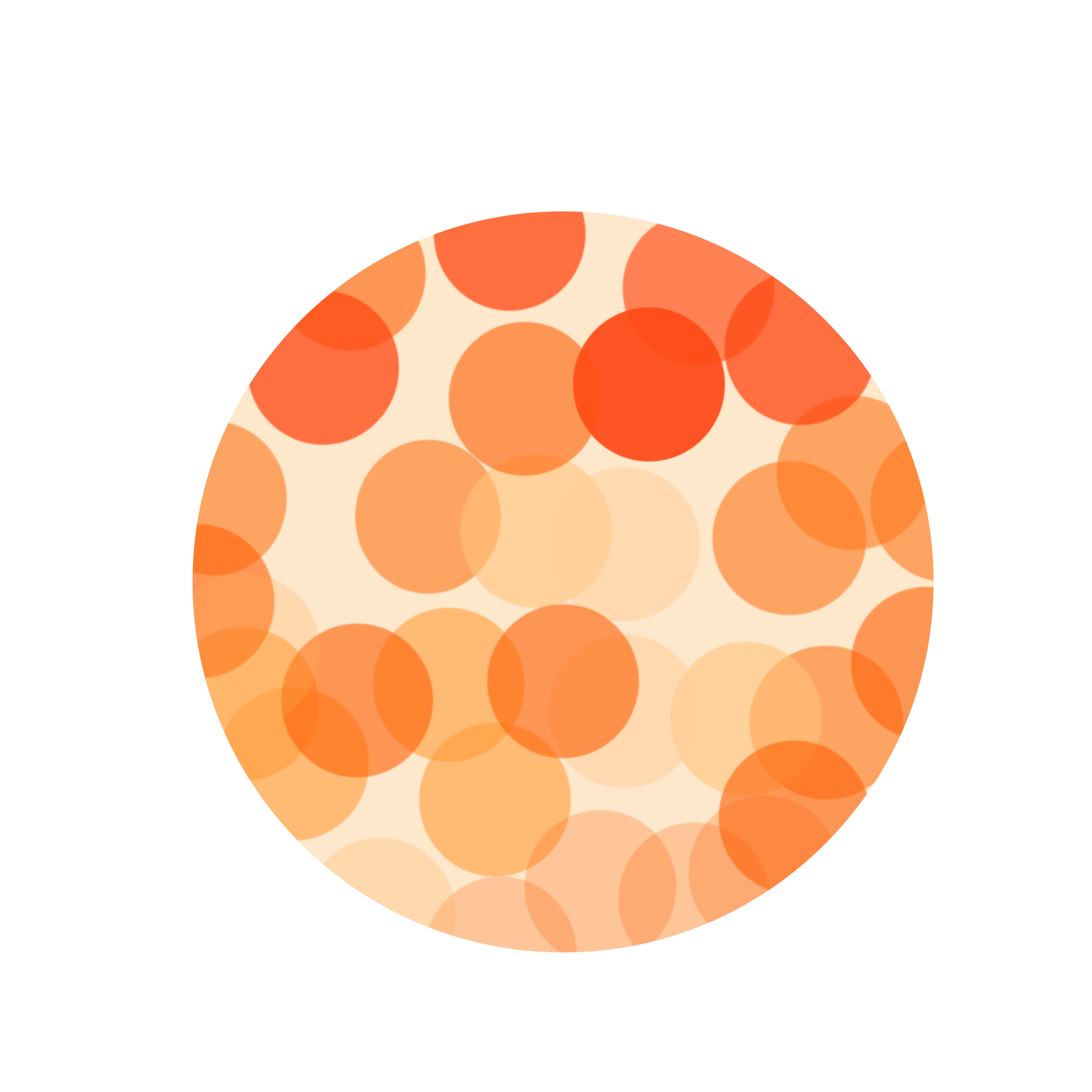 Entra facilmente nel flusso sanguigno
Aumenta l'area di assorbimento
Efficacia clinicamente provata
D-Spray
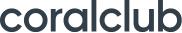 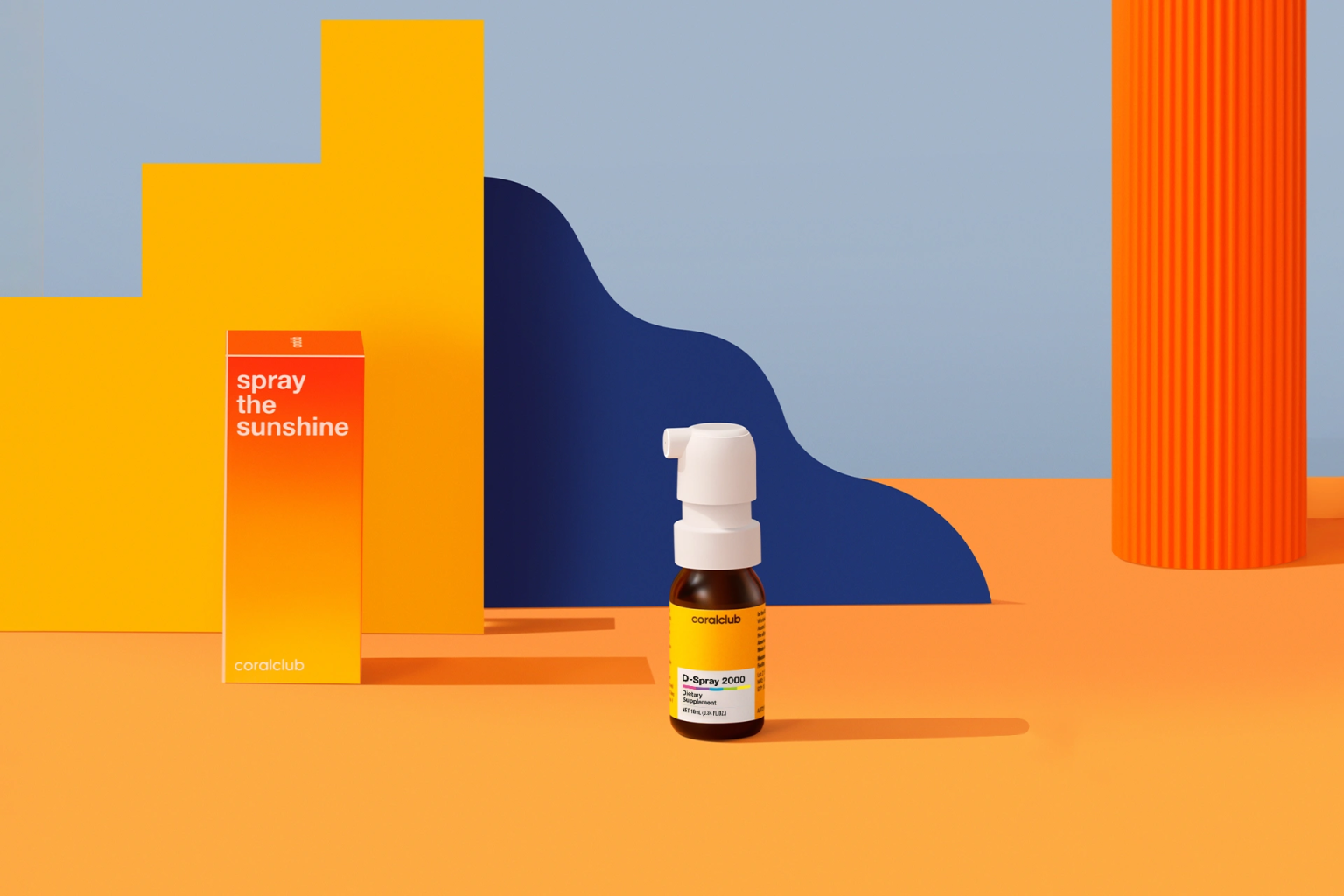 D-Spray 2000
La salute in tasca
D-Spray
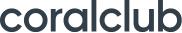 D-Spray: vitamina D3 in spray
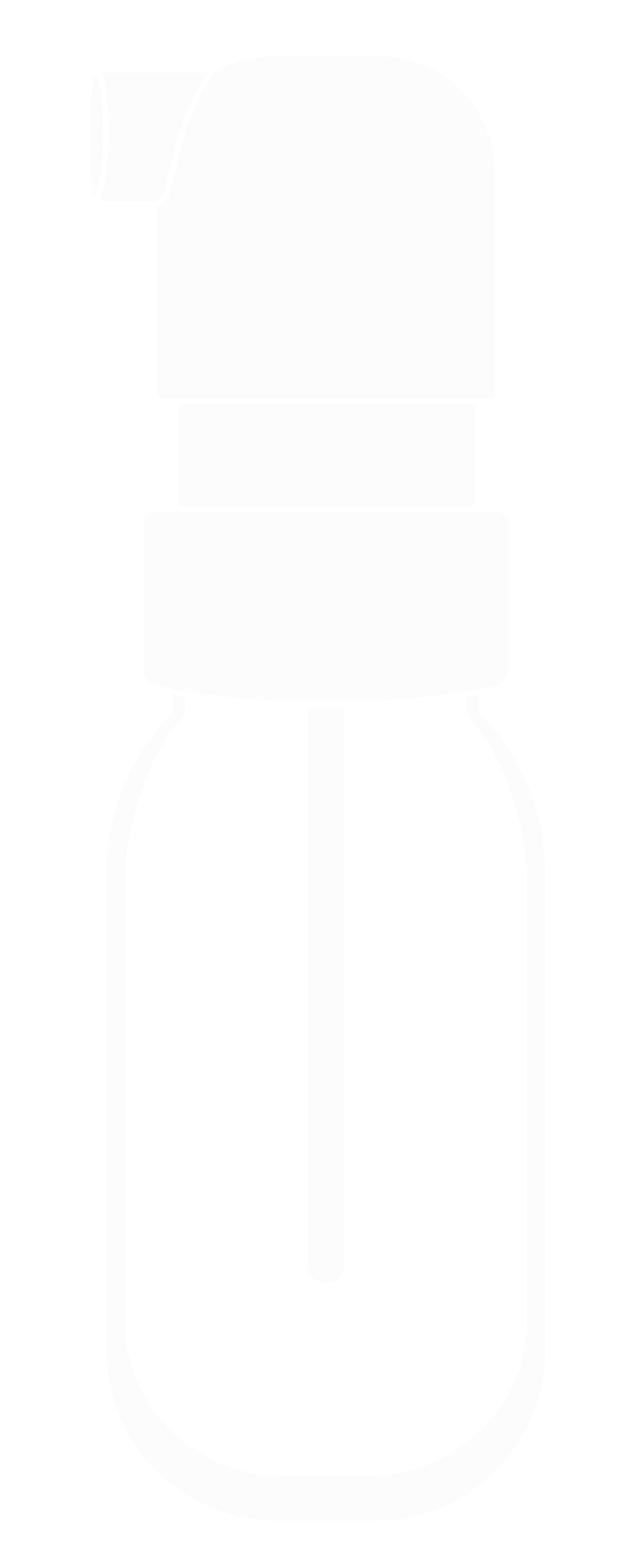 La bottiglia di vetro scuro è ecologica e mantiene il prodotto fresco
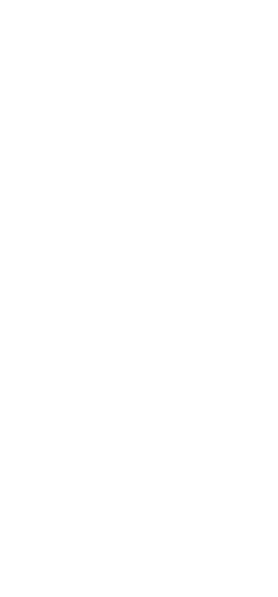 La confezione da 10 ml contiene 170 dosi
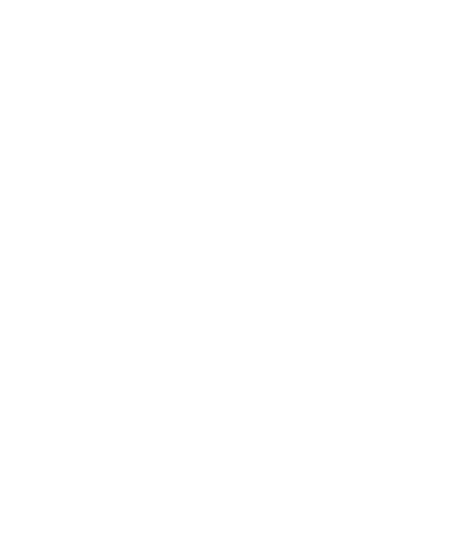 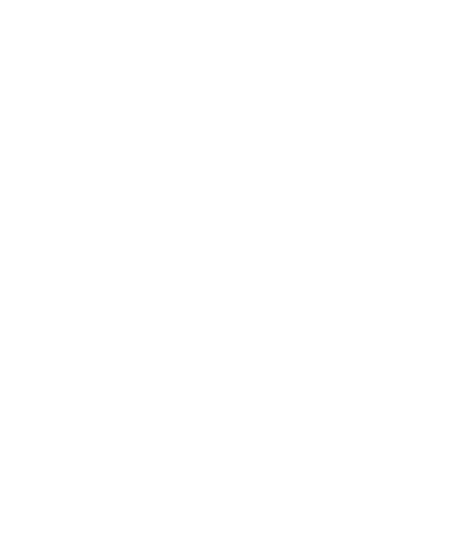 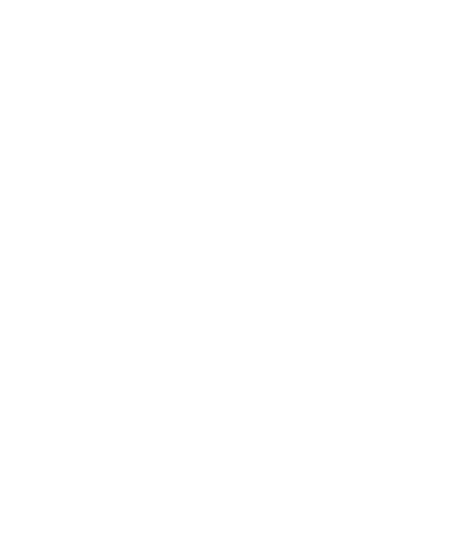 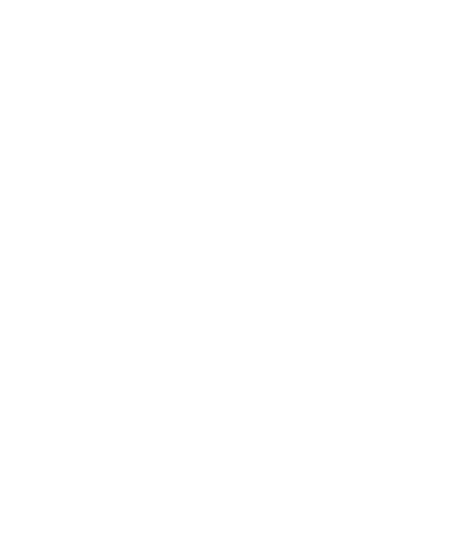 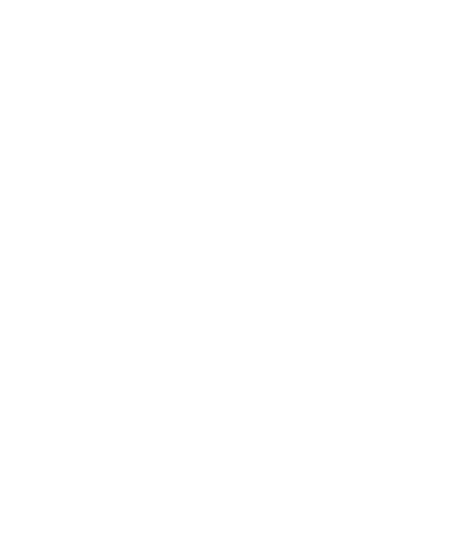 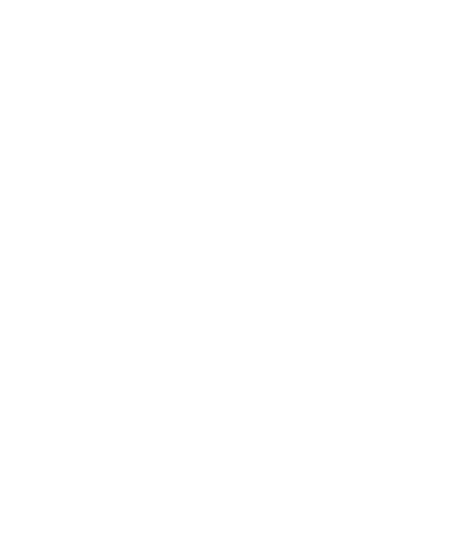 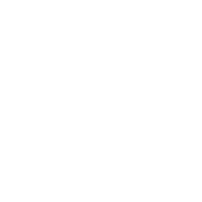 1 pressione del dosatore equivale a 2000 UI (50 μg)
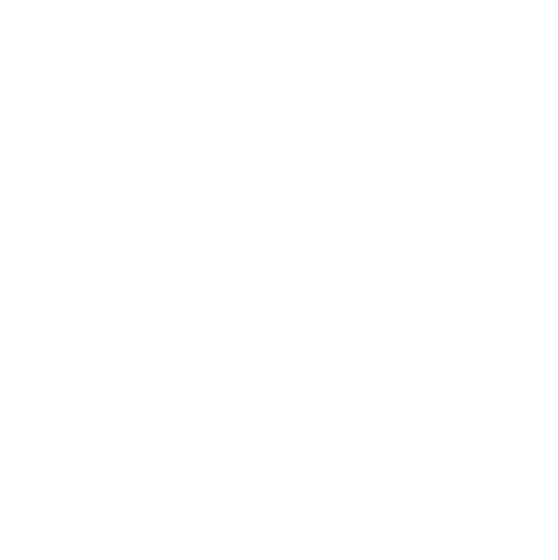 Non necessita di refrigerazione
Dosaggio accurato, impossibile sbagliare
Comodo da portare con sé per assumere con costanza
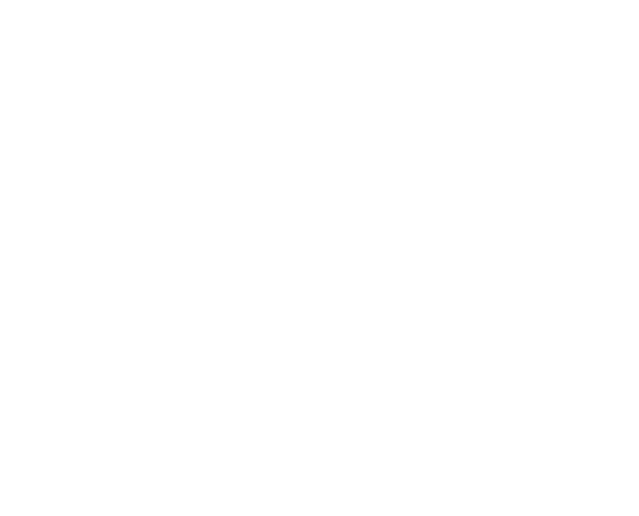 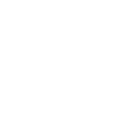 Non c'è bisogno di bere
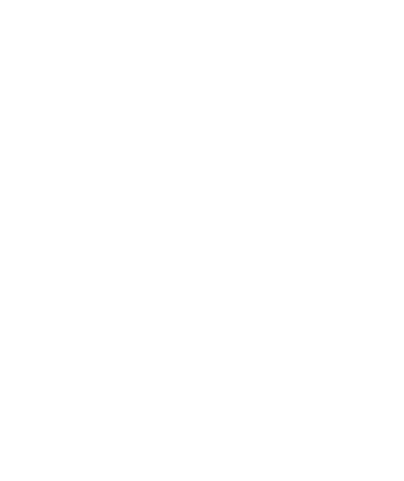 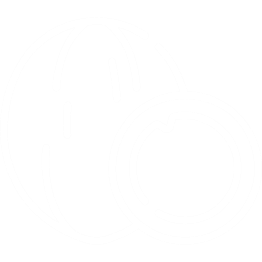 A tutti piacerà il gusto neutro e delicato, a base di olio di cocco
D-Spray
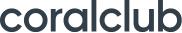 [Speaker Notes: La vitamina D esiste in due forme:

Vitamina D3 (colecalciferolo) sintetizzata sotto l'influenza dei raggi ultravioletti nella pelle e presente anche nei prodotti di origine animale.
La vitamina D2 (ergocalciferolo) che si trova in alcune piante, funghi e lieviti.Studi scientifici dimostrano che l'integrazione con vitamina D3 è più efficace nell'aumentare i livelli ematici di vitamina rispetto all’integrazione di vitamina D2 (*)
(*) Tripkovic L. et al. Comparison of vitamin D2 and vitamin D3 supplementation in raising serum 25-hydroxyvitamin D status: a systematic review and meta-analysis // Am. J. Clin. Nutr. 2012. Vol. 95, № 6. P. 1357–1364.]
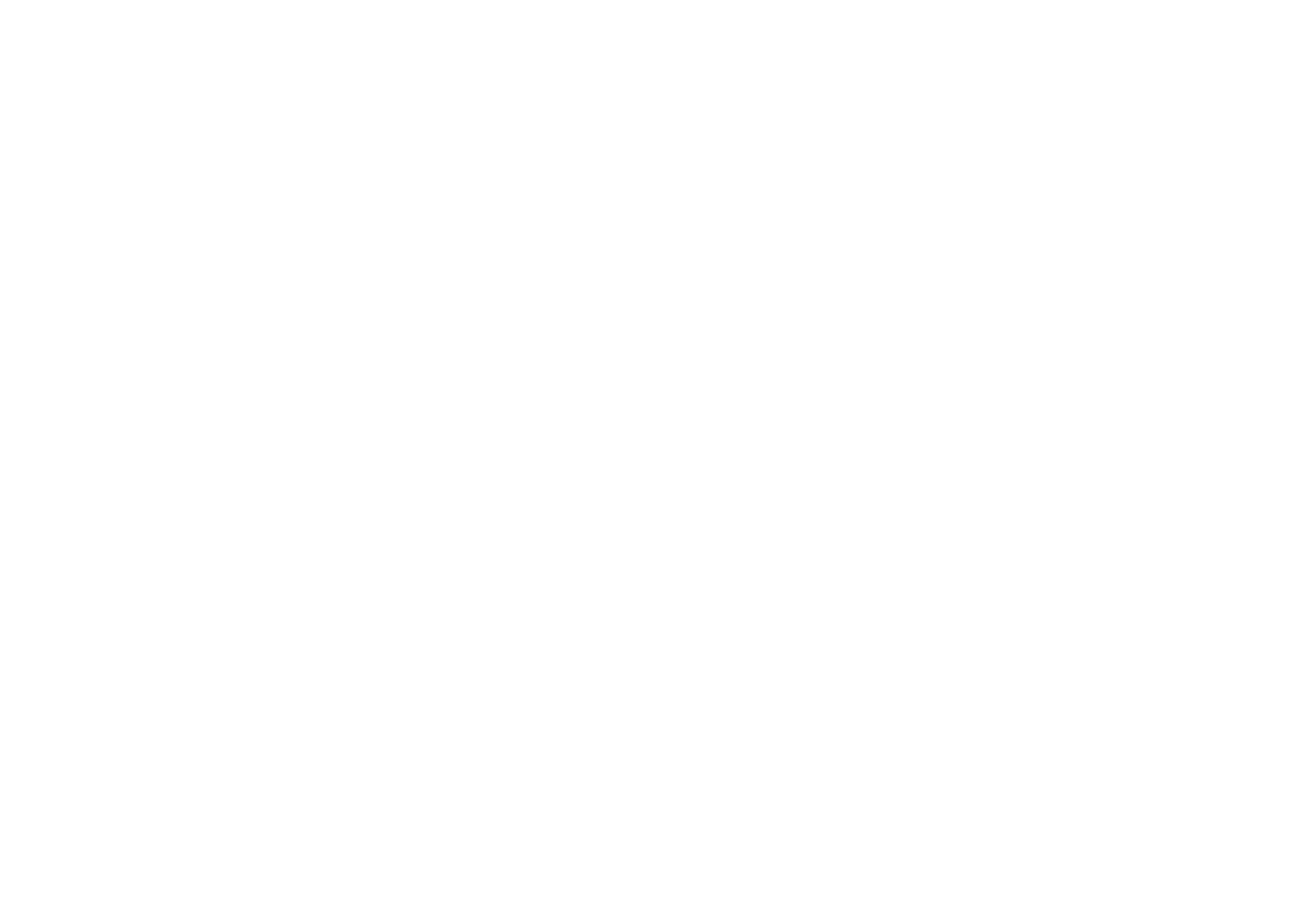 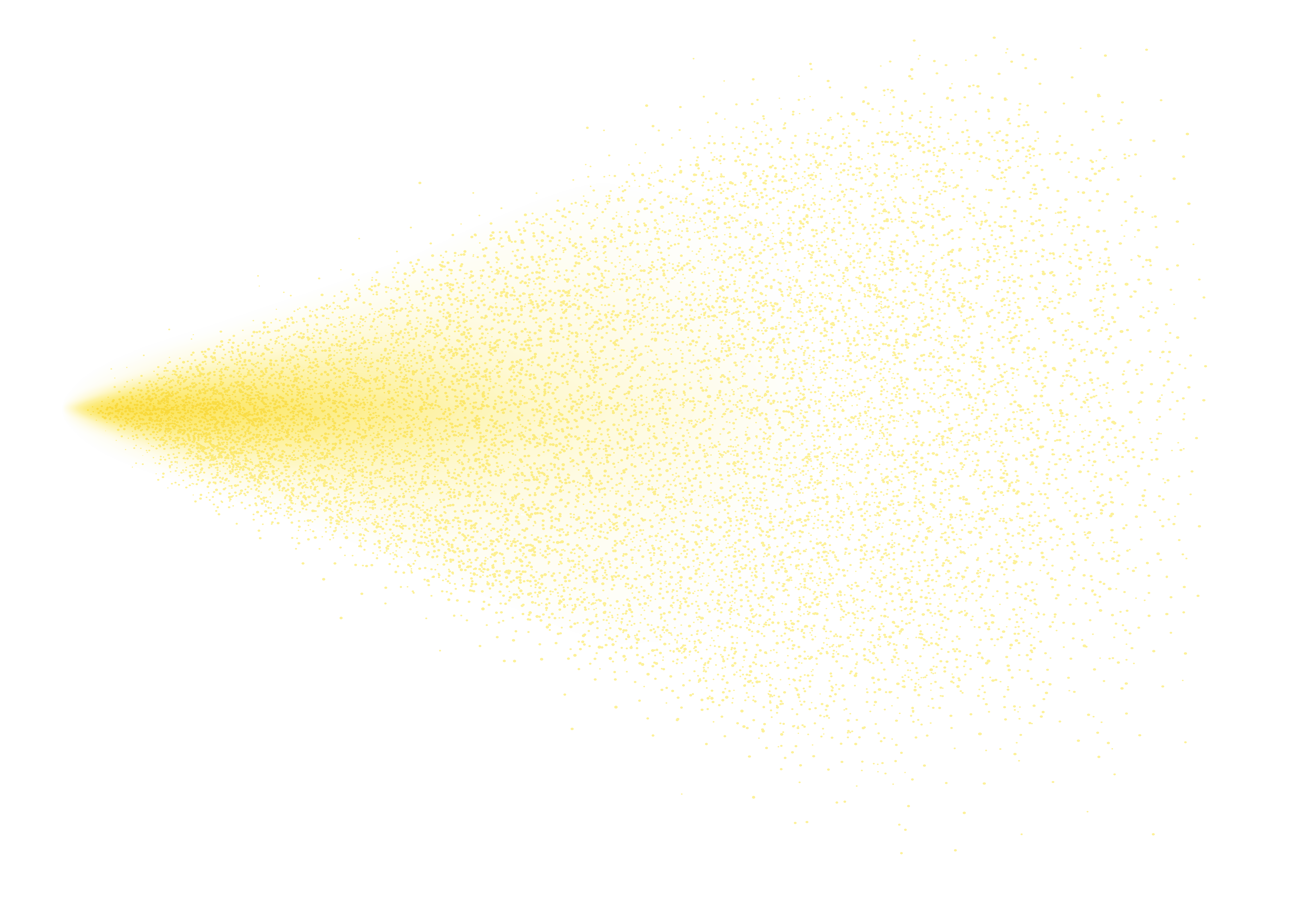 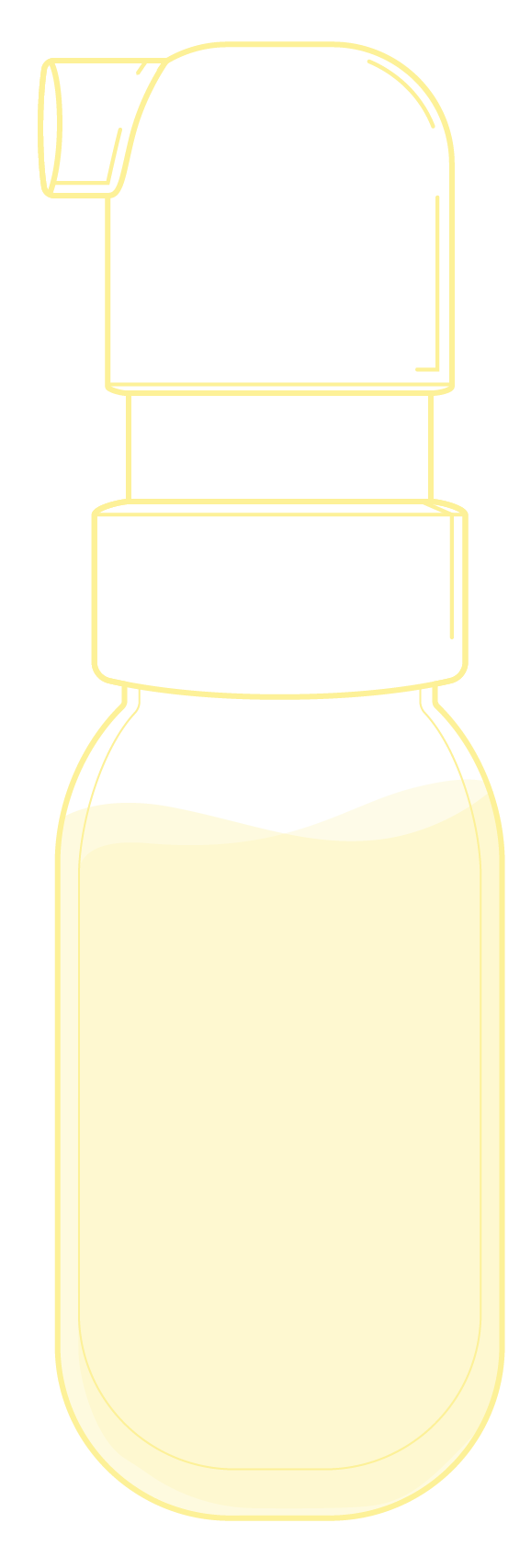 Abitanti di paesi del Nord del mondo
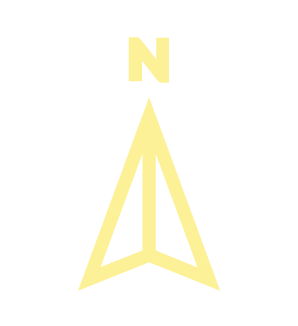 Chi è più a rischio di carenza di vitamina D3?
Persone con malattie intestinali, epatiche o renali
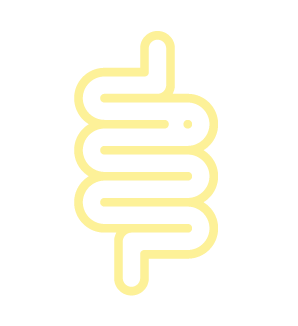 Individui in sovrappeso e con disfunzioni nell’assorbimento dei grassi
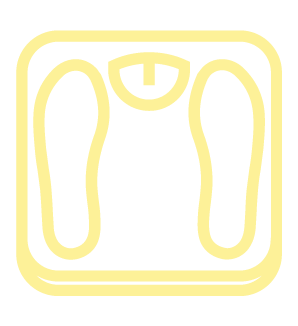 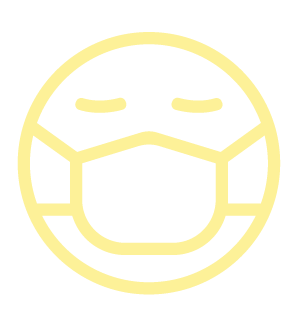 Persone con salute cagionevole, spesso malate
Gli esperti concordano sul fatto che la carenza di vitamina D3 sta acquistando i caratteri di un’epidemia a livello mondiale, colpendo bambini, adolescenti, adulti, donne in gravidanza e in allattamento e anziani.
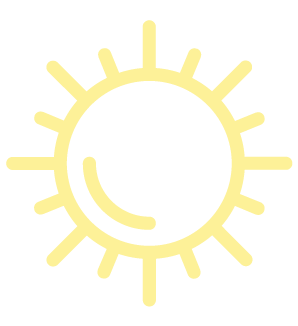 Persone dalla pelle scura
4
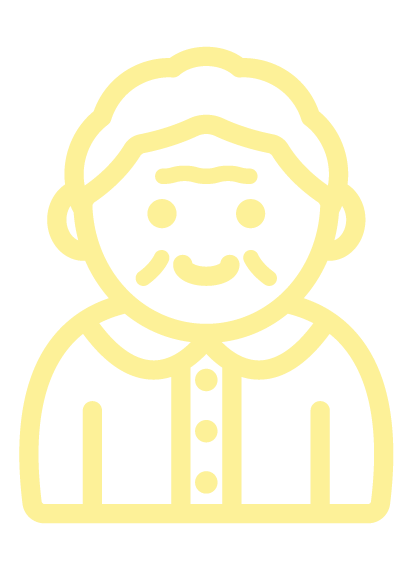 Persone anziane
D-Spray
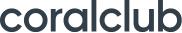 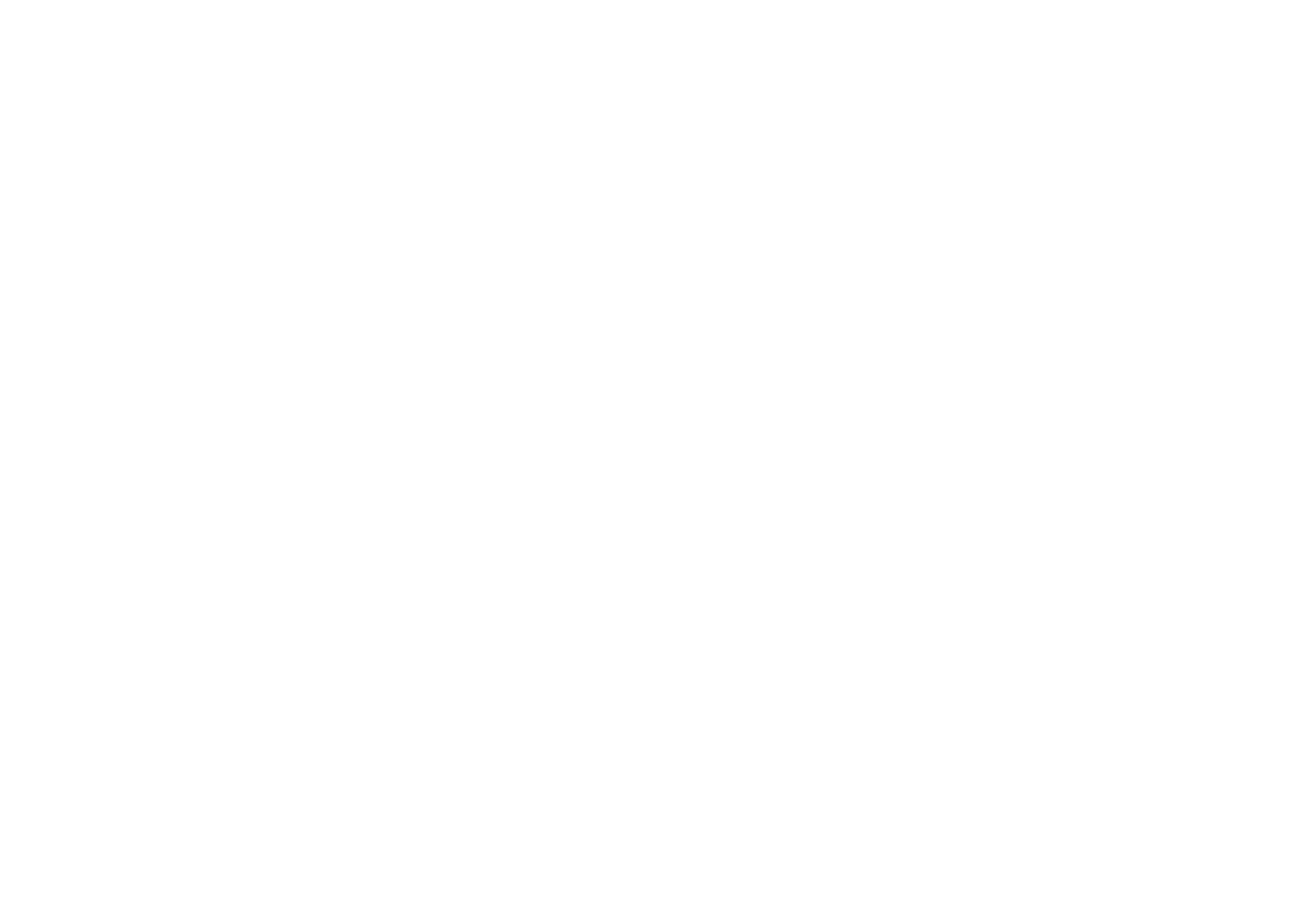 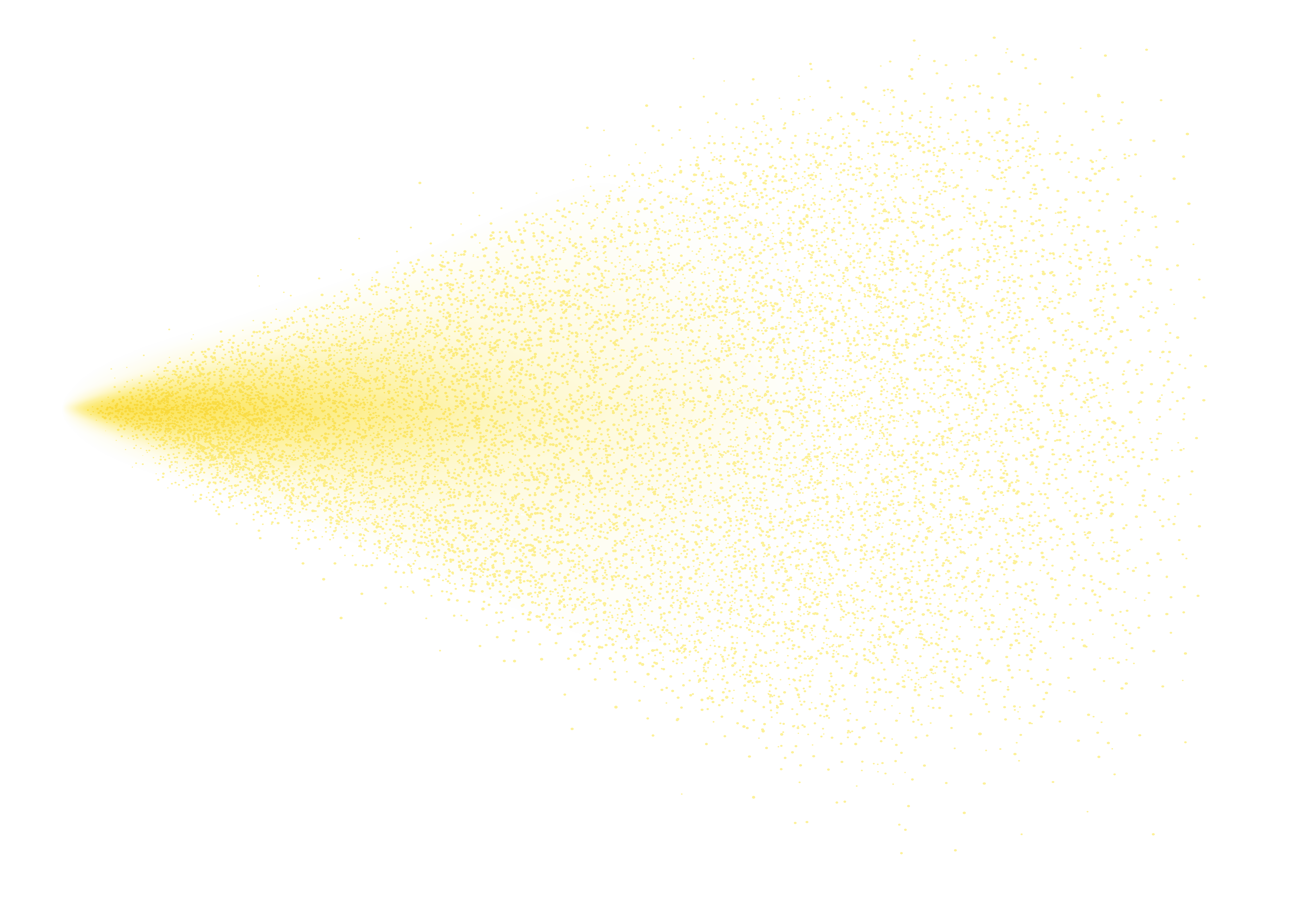 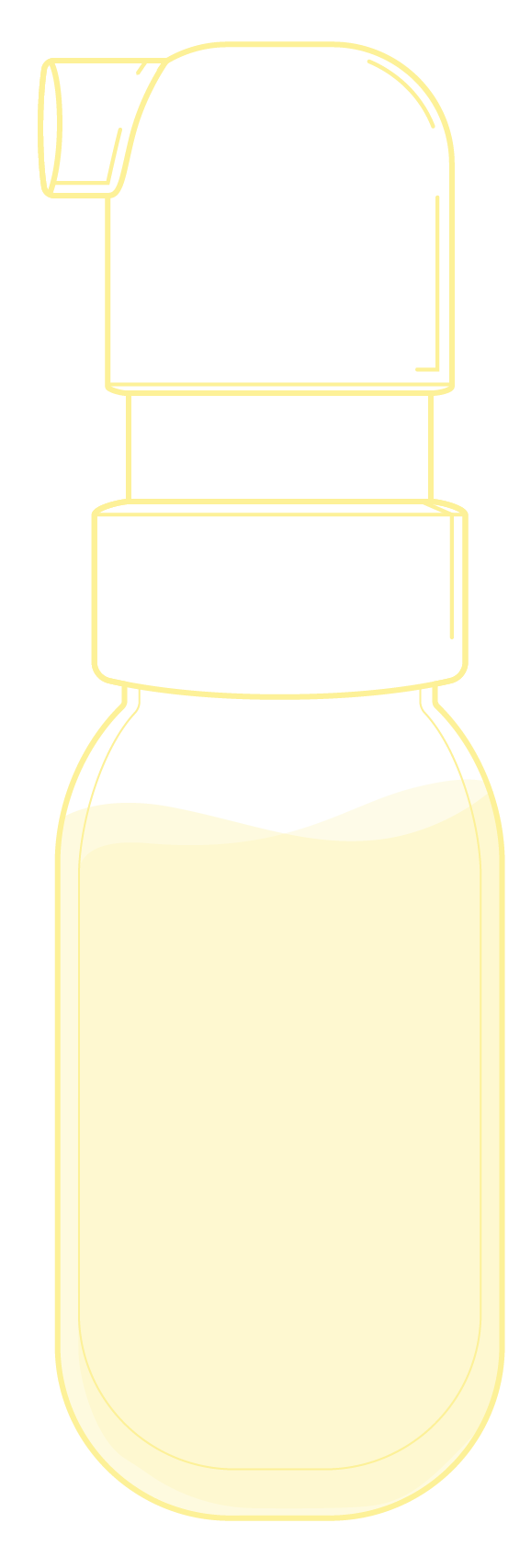 Spesso i sintomi da carenza di vitamina D3 passano inosservati
Alcuni sintomi possono avvertirci indirettamente di una ipovitaminosi latente.
Ad esempio:
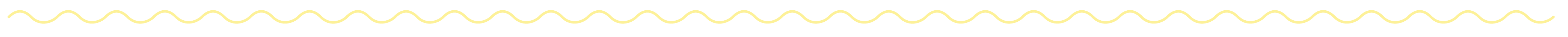 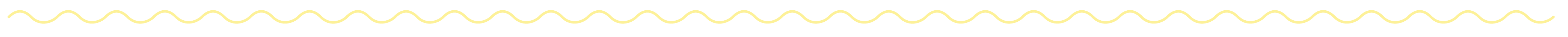 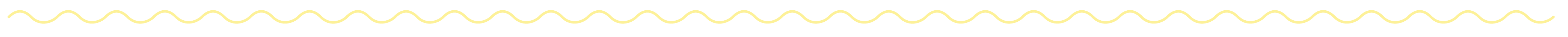 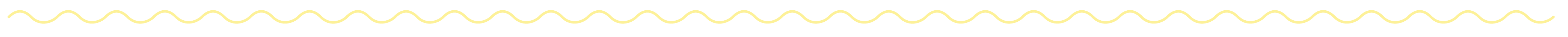 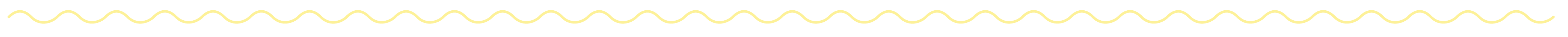 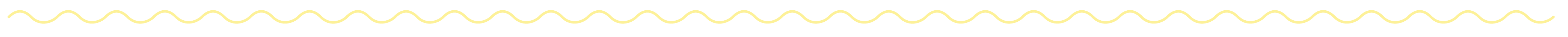 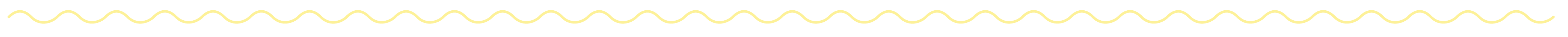 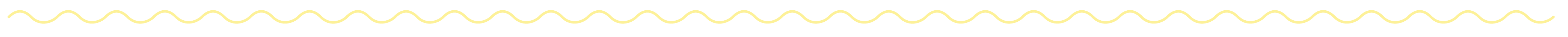 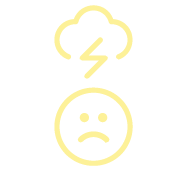 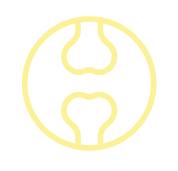 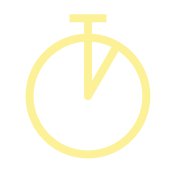 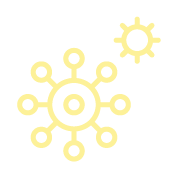 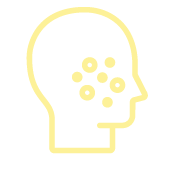 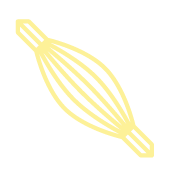 Acutizzazione di malattie della pelle
Fragilità ossea, dolori alla schiena e alle articolazioni
Repentini cambiamenti di umore e apatia
Debolezza muscolare
Poca resistenza
Frequenti infezioni respiratorie
D-Spray
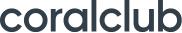 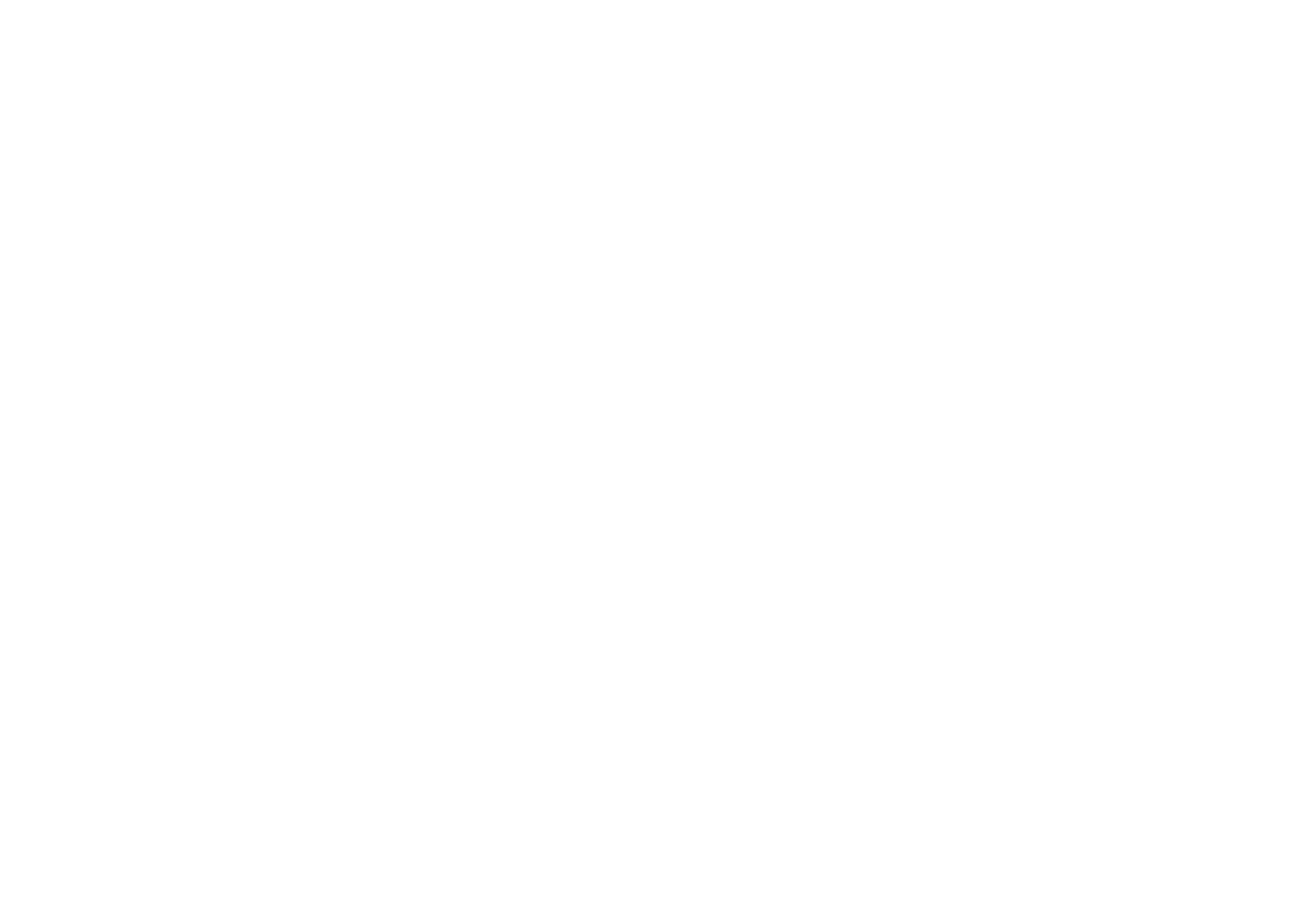 L'assunzione regolare di vitamina D3 riduce significativamente il rischio di:
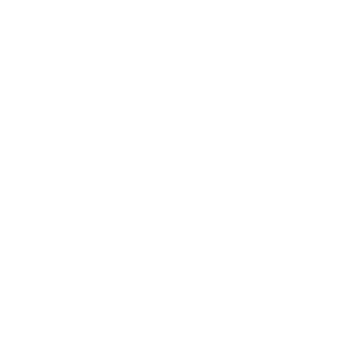 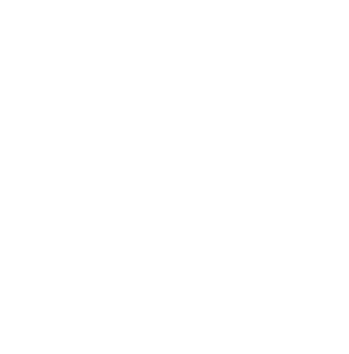 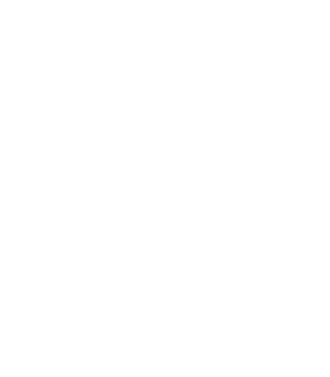 6
Declino della funzione riproduttiva
Sviluppo di depressione
7
Frequenti infezioni
5
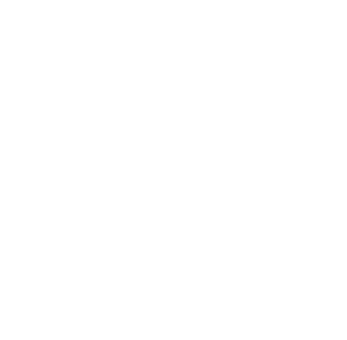 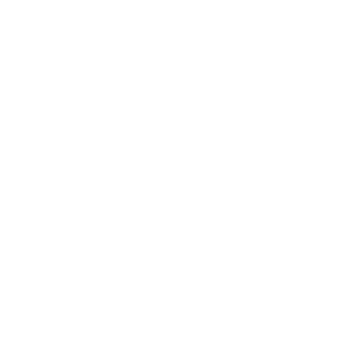 11,12,13
Sviluppo di malattie cardiovascolari
Perdita di massa ossea
8,9,10
D-Spray
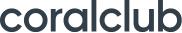 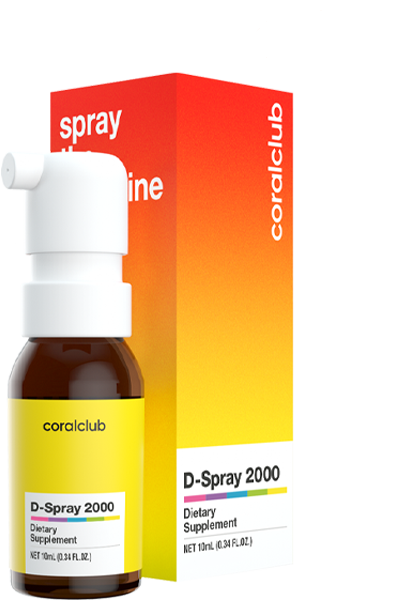 D-Spray 2000
2197
7
PUNTI BONUS
12 EUR
PREZZO CLUB
15 EUR
PREZZO AL DETTAGLIO
D-Spray
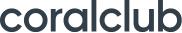 Bibliografia
Giovannucci E, Liu Y, Hollis BW, Rimm EB. 25-hydroxyvitamin D and risk of myocardial infarction in men: a prospective study. Arch Intern Med. 2008 Jun 9;168(11):1174-80. doi:10.1001/archinte.168.11.1174.  PMID: 18541825; PMCID: PMC3719391. https://pubmed.ncbi.nlm.nih.gov/18541825/ 

Pilz S, Dobnig H, Fischer JE, Wellnitz B, Seelhorst U, Boehm BO, März W. Low vitamin d levels predict stroke in patients referred to coronary angiography. Stroke. 2008 Sep;39(9):2611-3. doi: 10.1161/STROKEAHA.107.513655. Epub 2008 Jul 17. PMID: 18635847. https://pubmed.ncbi.nlm.nih.gov/18635847/ 

Pilz S, März W, Wellnitz B, Seelhorst U, Fahrleitner-Pammer A, Dimai HP, Boehm BO, Dobnig H. Association of vitamin D deficiency with heart failure and sudden cardiac death in a large cross-sectional study of patients referred for coronary angiography. J Clin Endocrinol Metab. 2008 Oct;93(10):3927-35. doi: 10.1210/jc.2008-0784. Epub 2008 Aug 5. PMID: 18682515. https://pubmed.ncbi.nlm.nih.gov/18682515/ 

Boonen S, Lips P, Bouillon R, Bischoff-Ferrari HA, Vanderschueren D, Haentjens P. Need for additional calcium to reduce the risk of hip fracture with vitamin d supplementation: evidence from a comparative metaanalysis of randomized controlled trials. J Clin Endocrinol Metab. 2007 Apr;92(4):1415-23. doi: 10.1210/jc.2006-1404. Epub 2007 Jan 30. PMID: 17264183. https://pubmed.ncbi.nlm.nih.gov/17264183/ 

Bischoff-Ferrari HA, Willett WC, Wong JB, Stuck AE, Staehelin HB, Orav EJ, Thoma A, Kiel DP, Henschkowski J. Prevention of nonvertebral fractures with oral vitamin D and dose dependency: a meta-analysis of randomized controlled trials. Arch Intern Med. 2009 Mar 23;169(6):551-61. doi: 10.1001/archinternmed.2008.600. PMID: 19307517. https://pubmed.ncbi.nlm.nih.gov/19307517/ 

Bischoff-Ferrari HA, Dawson-Hughes B, Staehelin HB, Orav JE, Stuck AE, Theiler R, Wong JB, Egli A, Kiel DP, Henschkowski J. Fall prevention with supplemental and active forms of vitamin D: a meta-analysis of randomised controlled trials. BMJ. 2009 Oct 1;339:b3692. doi: 10.1136/bmj.b3692. PMID: 19797342; PMCID: PMC2755728. https://pubmed.ncbi.nlm.nih.gov/19797342/
Koolman J., Röhm K.H., Wirth J. Taschenatlas der Biochemie. German: Thieme, 2003. https://faculty.ksu.edu.sa/sites/default/files/color_atlas_of_biochemistry_2nd_ed.pdf 

Ultraviolet Radiation: How it Affects Life on Earth. https://earthobservatory.nasa.gov/features/UVB/uvb_radiation3.php

Claire E. Williams, Elizabeth A. Williams, Bernard M. Corfe. Rate of change of circulating 25-hydroxyvitamin D following sublingual and capsular vitamin D preparations. European Journal of Clinical Nutrition. 23 September 2019. https://pubmed.ncbi.nlm.nih.gov/31548595/ 

Holick MF. The vitamin D deficiency pandemic: Approaches for diagnosis, treatment and prevention. Rev Endocr Metab Disord. 2017 Jun;18(2):153-165. doi: 10.1007/s11154-017-9424-1. PMID: 28516265. https://pubmed.ncbi.nlm.nih.gov/28516265/

Lerchbaum E, Obermayer-Pietsch B. Vitamin D and fertility: a systematic review. Eur J Endocrinol. 2012 May;166(5):765-78. doi: 10.1530/EJE-11-0984. Epub 2012 Jan 24. PMID: 22275473. https://pubmed.ncbi.nlm.nih.gov/22275473/ 

Kaviani M, Nikooyeh B, Zand H, Yaghmaei P, Neyestani TR. Effects of vitamin D supplementation on depression and some involved neurotransmitters. J Affect Disord. 2020 May 15;269:28-35. doi: 10.1016/j.jad.2020.03.029. Epub 2020 Mar 13. PMID: 32217340. https://pubmed.ncbi.nlm.nih.gov/32217340/ 

Ginde AA, Mansbach JM, Camargo CA Jr. Association between serum 25-hydroxyvitamin D level and upper respiratory tract infection in the Third National Health and Nutrition Examination Survey. Arch Intern Med. 2009 Feb 23;169(4):384-90. doi: 10.1001/archinternmed.2008.560. PMID: 19237723; PMCID: PMC3447082. https://www.ncbi.nlm.nih.gov/pmc/articles/PMC3447082/
D-Spray
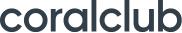 D-Spray 2000
Raggi di salute
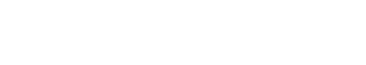